Интерактивная игра по ФЭМП
Тема: «Круг»
Нет углов у меня 
И похож на блюдце я,
 На тарелку и на крышку,
 На кольцо, на колесо.
 Кто же я такой, друзья?
 Покажите вы меня!
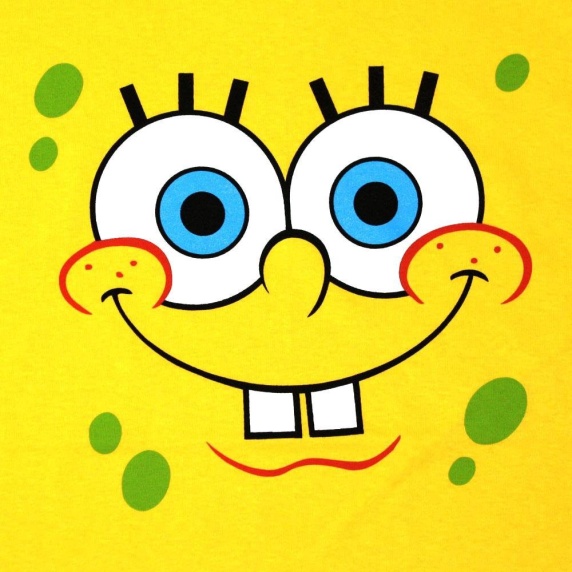 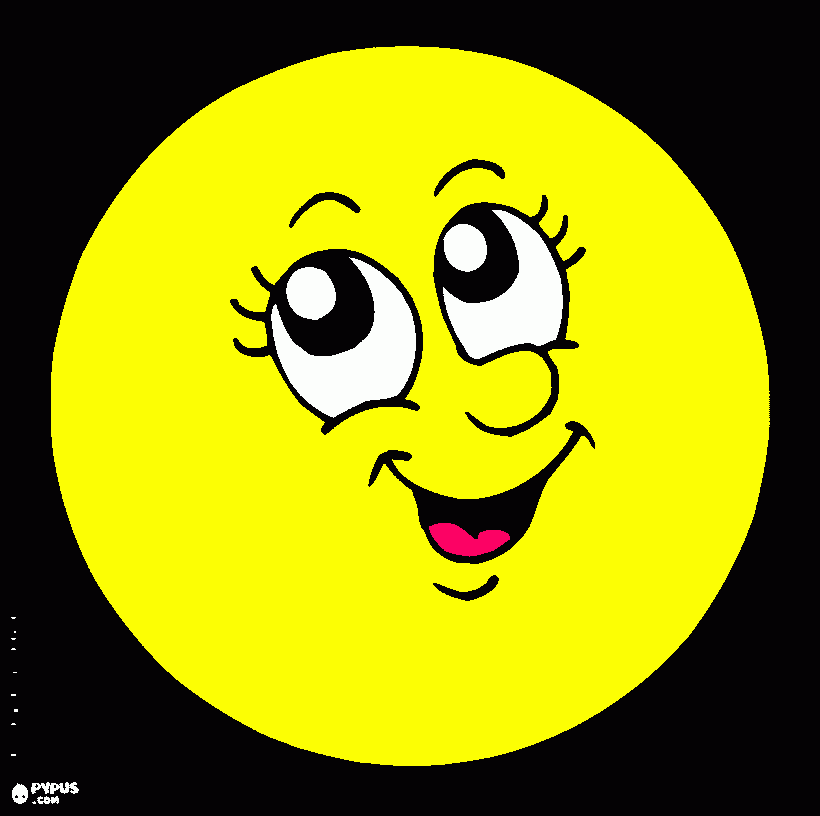 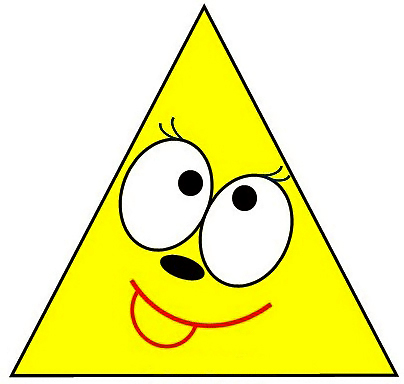 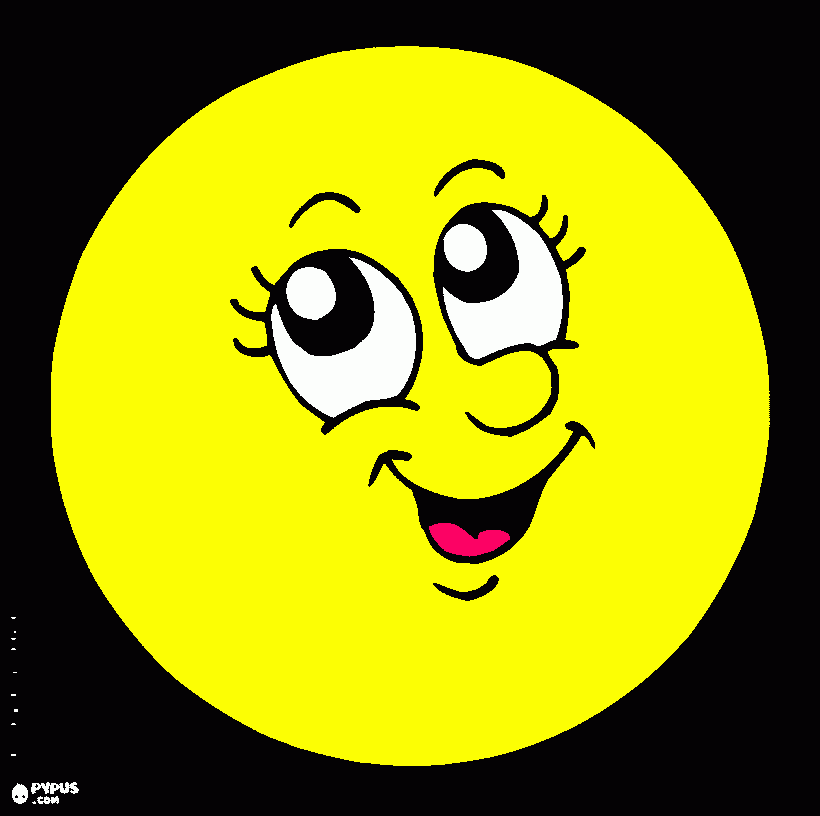 2. Уберите все красные круги.
3. Найди предмет похожий на круг.
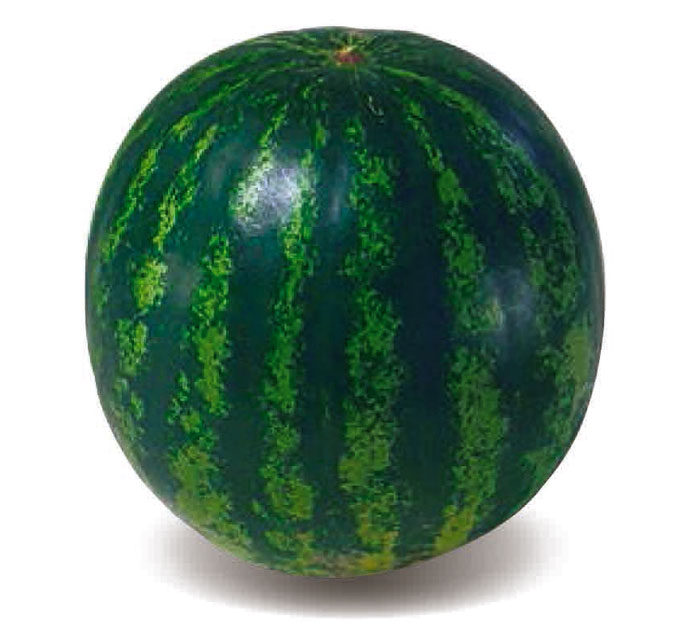 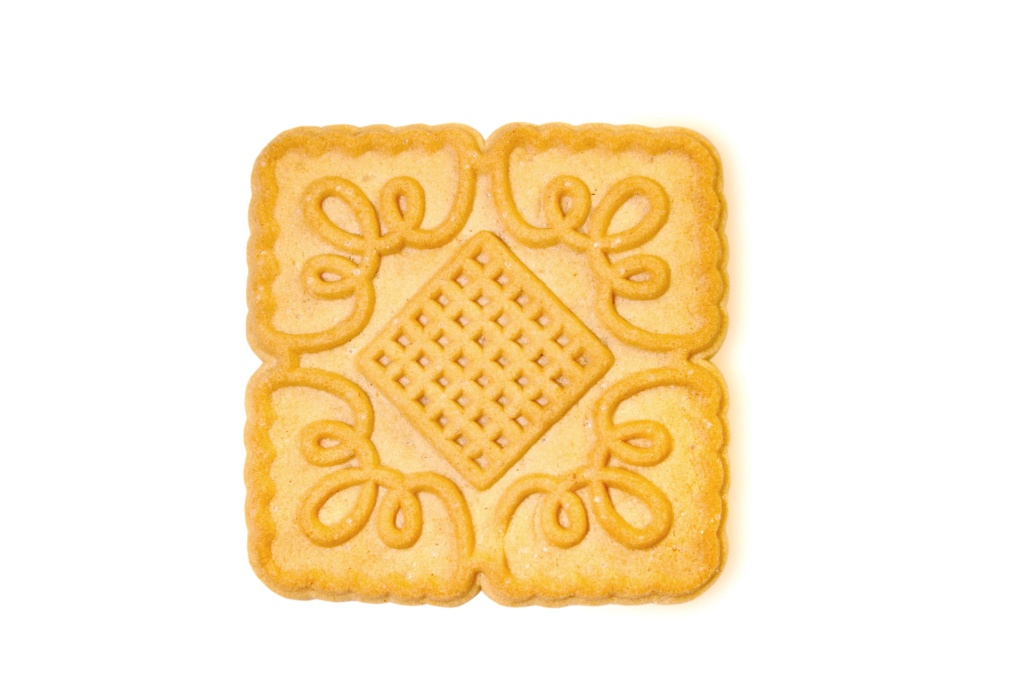 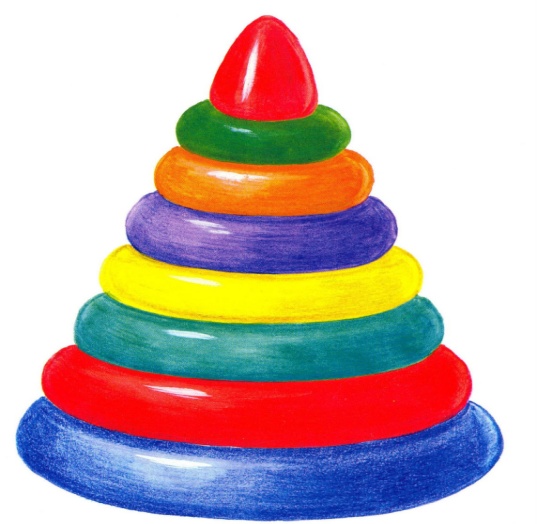 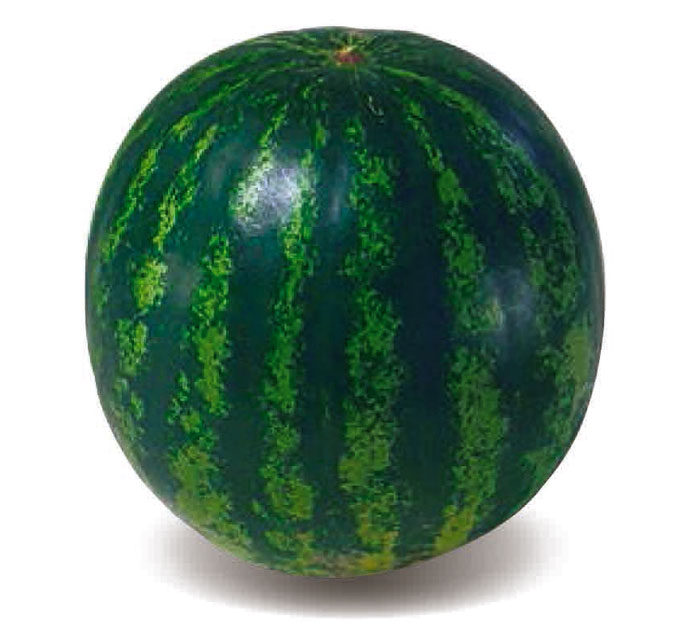 4. Собери синие все круги.
5. Отгадай загадку
Он похож на колесо,
А еще на букву О.
По дороге катится
И в ромашке прячется.
Нрав его совсем не крут.
Догадались? Это - ...
6. Найди круг
6. Собери все круги.
Пальчиковая гимнастика
Будем пальчики считать 
Раз, два, три, четыре, пять

И фигуры называть
Вот квадрат, а вот кружок

Треугольничек и ромб,
А еще прямоугольник

И не трудно сосчитать
Их по счету ровно пять
Посчитайте сколько фигур нарисовано
СПАСИБО 
ЗА 
УЧАСТИЕ